ASYAPORT PORT CO.INC. ANTI-HARASSMENT POLICY
At Asyaport Liman A.Ş., people of different race, language, gender, worship styles, skin color, sexual orientation, nationality, belief, disability, age and opinion work in harmony. Any kind of discrimination and / or harassment by any employee, manager, consultant, guest, auditor, guest, supplier of goods and services and people who are not employees of the business cannot be tolerated. It respects the individual rights and cultural differences of the Company employees and third parties within the scope of the Asyaport Port CO.INC. Any behavior that creates direct or indirect discrimination or harassment of individuals is strictly prohibited.
TURKISH CRIMINAL LAW
 OFFENSES AGAINST SEXUAL IMMUNITY
Sexual Assault - Article 102:
Any person who violates a person's bodily immunity through sexual acts is sentenced to five to ten years in prison upon the complaint of the victim. If the sexual behavior remains at the level of molestation, a prison sentence of two to five years is imposed.
In the event that these acts are committed by exploiting the influence provided by the guardianship or service relationship, by taking advantage of the convenience provided by the environments where people have to live together collectively, the punishments given are increased by half. In the event that the force and violence used for sexual assault cause serious consequences of the crime of intentional injury, the provisions regarding the crime of deliberate injury are also applied. In the event that the victim enters a vegetative life or dies as a result of the crime, aggravated life imprisonment is imposed.

Sexual Harassment - Article105:
A person who abuses a person for sexual purposes is sentenced to imprisonment from three months to two years or a judicial fine upon the complaint of the victim. The punishment to be imposed is increased by half in case of commission of the offense through exposure, by making use of the convenience provided by the public service or service relationship, by making use of the convenience provided by working in the same workplace, by making use of the convenience provided by postal or electronic communication means. Due to this act, the victim; If he had to leave his job or leave his family, the penalty to be imposed cannot be less than one year.
A S Y A P O R T   WORKERS!

We Are Stronger Now Against Sexual Harassment and Assault!

We Implemented The Harassment Prevention Policy!

What Is The Aim Of The Harassment Prevention Policy Document?
With this policy, Asyaport Liman A.Ş. informs that it is ready to make efforts to raise awareness about harassment, sexual harassment and sexual assault, to prevent such incidents, and to operate an effective investigation and sanction mechanism in case of such allegations and complaints. Asyaport Liman A.Ş. undertakes to inform and support victims about harassment, sexual harassment and assault, to take steps to provide restorative justice depending on the consent of the parties, and to deal effectively with all allegations and complaints regarding harassment, sexual harassment and assault. In addition, this document aims to empower victims of sexual harassment to express themselves more clearly and to stop unwanted approaches.

How Can I Get the Full Text of the Harassment Prevention Policy?
You can find the policy at the following address. :
http://www.asyaport.com/tr-TR/politikalarimiz/627897

What is the duty of those Responsible People of Harassment and Protection from Harassment? Who are they work for?
Asyaport Liman A.Ş. receiving complaints about combating harassment, providing training, organizing surveys, and providing support to those exposed to harassment. Asyaport Liman A.Ş. and its subcontractors and consultants serving in the Port Management.

How can I reach the Anti-Harassment and Harassment Protection Support Unit?
Phone: 0282 293 27 92
E-mail: kadinhaklari@asyaport.com
Address: Barbaros – Süleymanpaşa
59020 / Tekirdağ
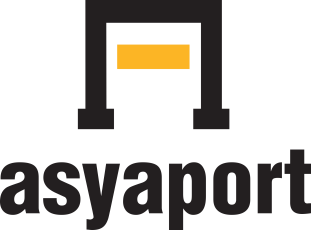 ASYAPORT PORT CO. INC.
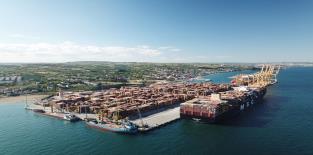 TEKİRDAĞ CONTAINER PORT
ANTI-HARASSMENT POLICY INFORMATION BROCHURE
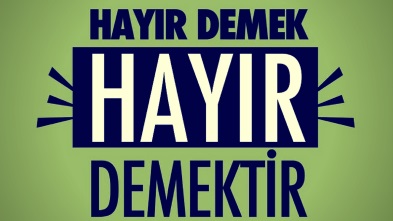 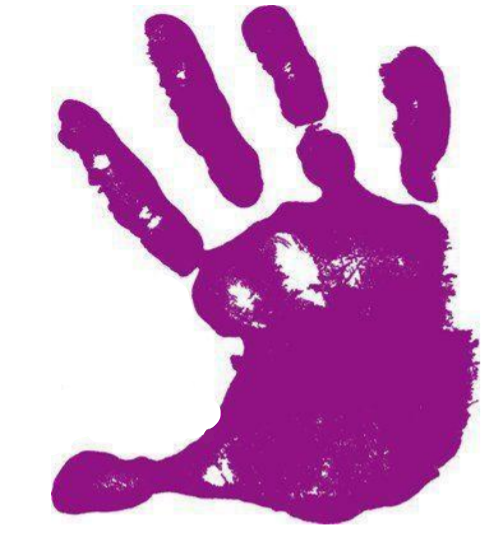 WHAT ARE THE MEASURES YOU CAN TAKE AND THE STEPS YOU CAN TAKE IF YOU THINK YOU HAVE BEEN EXPOSED TO SEXUAL HARASSMENT OR ASSAULT?

Know that you are not alone, desperate and Asyaport Liman A.Ş. will be with you in this regard..

If you think you have been subjected to sexual harassment or assault, know that even if you are unsure of the nature of the event you are experiencing, it is the first step you can take to refer it to the Harassment and Harassment Protection officers who will guide you.

Read the Harassment Prevention Policy.

Stay away from situations and people you think might be vulnerable.

Explicitly warn the person that the behavior is uncomfortable, say "NO" to unwanted sexual approach.

Seek help from a trusted person regarding the situation.

Contact the Harassment and Harassment Protection officers to get support and learn about your rights. Information and support will be provided within the framework of confidentiality before applying official means. 

Let the person who behaves in the offensive behaviors and approaches know that you will take formal action if they do not give up their actions.

Collect and store any material (phone message, e-mail, note, any written document, picture, etc.) that can be used as evidence in the investigation from the very beginning.

If the act constitutes a crime, file a criminal complaint and start the legal process.

Know that you can also get help from the Anti-Harassment and Harassment Protection officers if you apply for official means
Simple Harassment
They are acts that do not contain threats, blackmail or insults, but create disturbing and undesirable environments. For example, catcalls, making sexual jokes and compliments or using slang words, using unusually persistent behaviours to flirt, harassing with pornographic material, asking questions about one's sexual life, or producing gossip.

Constant Harassment
Occurs if simple harassment is done continuously despite warnings.

Severe Harassment
It is the actions that appear with threats, blackmail or insults and similar acts and are aimed at controlling the person's behavior. It may be related to the person's abuse of his professional position, as well as severe cases of harassment among those of equal status. In cases where it is stated explicitly or implied that the person will pay the costs related to his / her business life in cases where he / she does not comply with the sexual content offer, and if he / she does not comply, he / she will gain unworthy earnings.

Sexual Assault
Sexual assault is the violation of a person's body immunity by non-consensual sexual behavior. Sexual assault can occur in two forms:
In its first form, sexual assault occurs without intercourse in violation of one's body immunity. Examples of such sexual assault include; According to the characteristics of the situation, hugging, touching, caressing and touching can be counted.
In the second type of sexual assault, the person's body immunity is violated by inserting a sexual organ or other object into the body.

Child Sexual Abuse
Sexual assault and sexual harassment against those under the age of 18 are considered “child sexual abuse”

Recompense
Denial of sexual or emotional attempts and offers or wanting to complain about being harassed, implicitly or explicitly, making a person's work life difficult for revenge is also considered a form of harassment.
ARE YOU A VICTIM OF SEXUAL HARASSMENT?

How do you know if an act, joke or word means harassment?
Thinking through the following questions will give you useful tips:

Is the style of this relationship suitable for the workplace environment?

Would other employees find this behavior appropriate for the workplace environment? Or how people whose common sense you heard / heard would react to this situation?

Would I be ashamed if my relatives witnessed this behavior?

Would I be uncomfortable if a relative was subjected to such behavior?

Is there a situation that outsiders will misinterpret?

Do I ignore overt or implied negative reactions from the environment?


IF YOUR BEHAVIOR CAUSES DISCOMFORT
What should a person do who understands that a behavior creates discomfort?

Apologizes as soon as she realizes that her behavior is inappropriate.  

Consciously avoids similar behaviors.

Does not ignore the incident or underestimate its significance.

Does not follow the advice of others that ignore or underestimate the importance of the event.

If the relationship in question is a hierarchical relationship, the person in the upper position transfers the responsibilities of the other person to another appropriate person, if possible.  


DO NOT FORGET, YOU ARE NOT ALONE!
YOU SHOULDNOT BE HIDDEN!